Finding Correlations Between Geographical Twitter Sentiment and Stock Prices
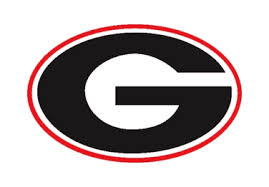 Undergraduate Researchers: Juweek Adolphe 
         	                                        Ressi Miranda
    Graduate Student Mentor: Zhaoyu Li
                      Faculty Advisor: Dr. Yi Shang
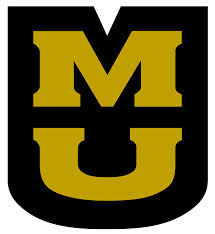 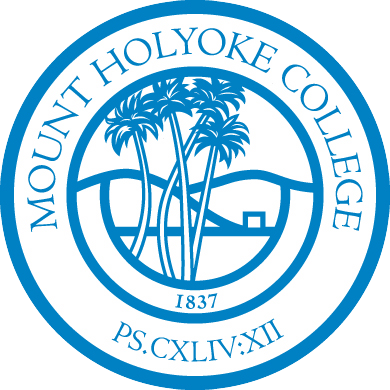 [Speaker Notes: Juweek Adolphe, University of Georgia
Ressi Miranda, Mount Holyoke College
Zhaoyu Li and Dr. Yi Shang, University of Missouri-Columbia]
Research Project
Find out whether a specific demographic’s Twitter sentiment has a more significant correlation to a company’s stock price than another
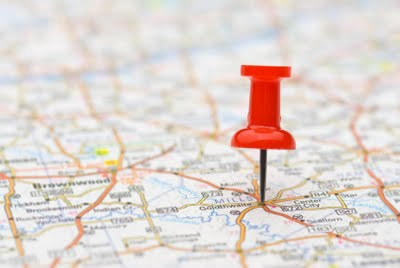 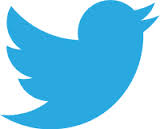 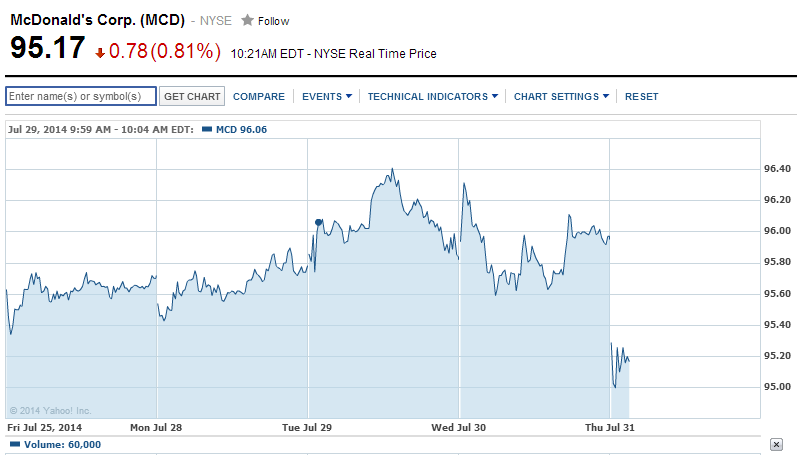 Correlate
Previous Work
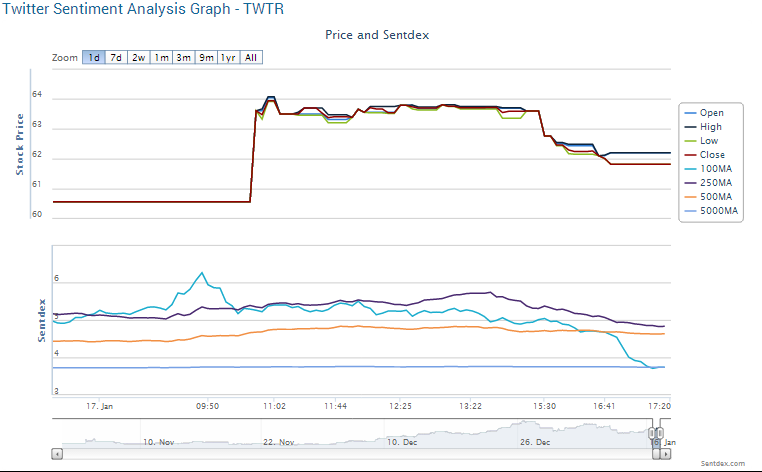 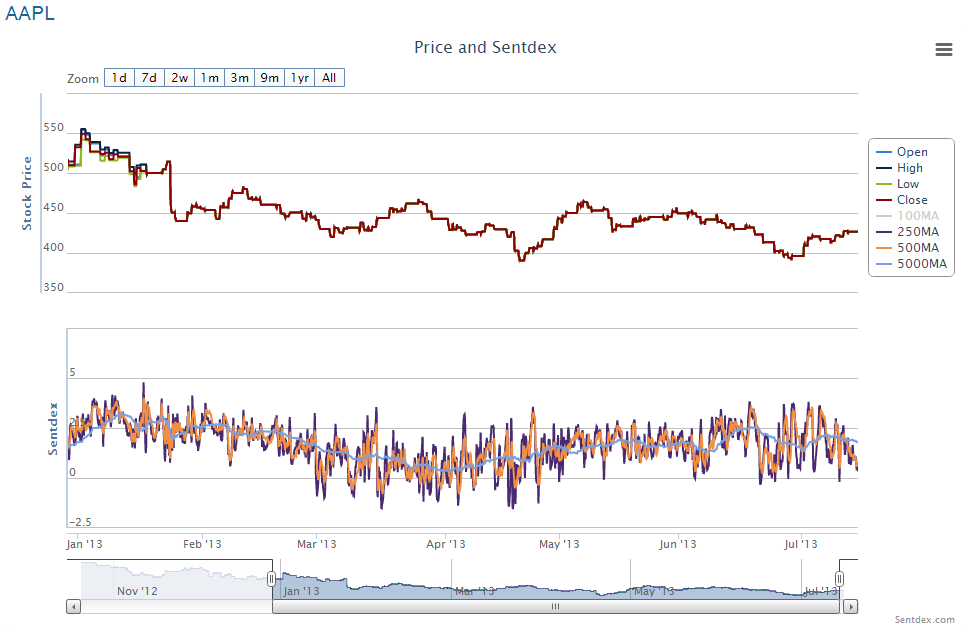 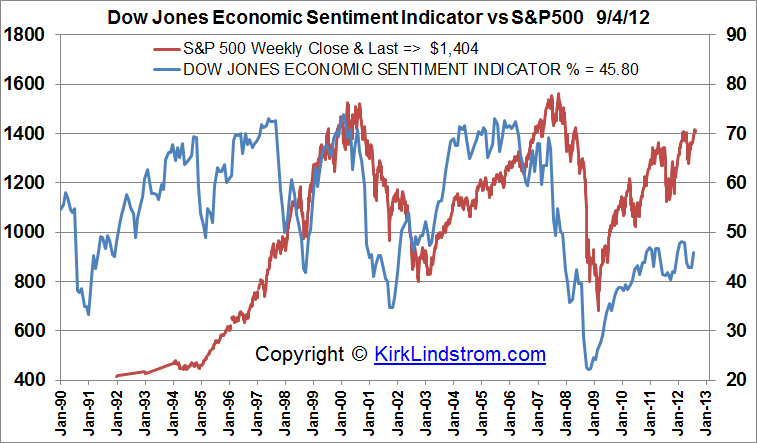 Sources: Sentidex.com
Tools
Sentiment Analysis
Lexicon based approach 
finding the sentiment of individual words to get total sentiment of sentence
Tweepy Streaming API
Filtered by topic, language
Matplotlib
Graphs
Methodology: Area
Sector: Food & Restaurants
Standard & Poor’s 500
Companies: McDonalds and Starbucks
Key searches:
Ticket Symbol, Keywords, Company Products
Key Words Sample:
$MCD, Big Mac, McDonalds, Happy Meal
$SBUX, Starbucks, Caramel Macchiato
Making a Dataset
Other dataset didn’t work
Streamed Tweets for 5 days
Filtered by keywords, English
Information Extracted:
company related tweet	
time
self-reported location
username
followers count
Stock Market Data
Google Finance
Stock Price by the minute
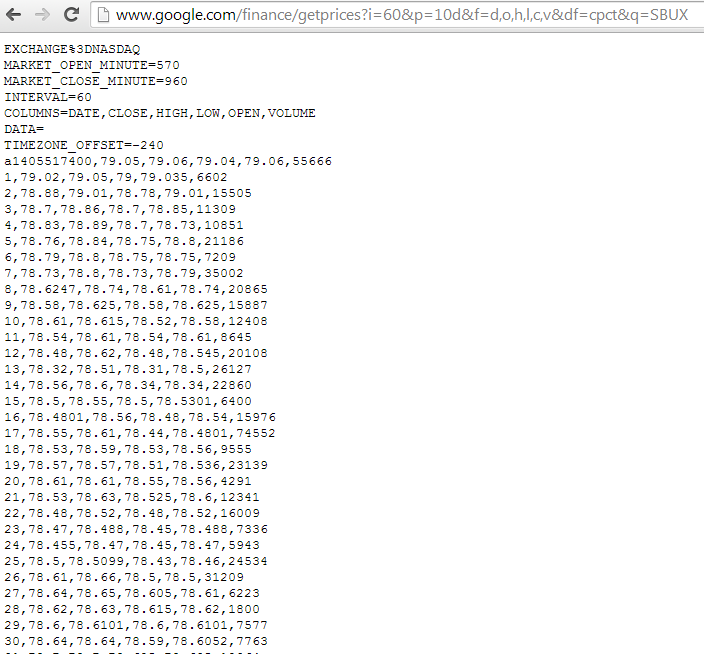 Processing Data
Normalize Tweets
Lowercased
Non-alphanumerical characters (@, $, #, etc.)
Sentiment Analysis
lexicon-based approach
Used SentiWordNet (http://sentiwordnet.isti.cnr.it/)
Lexicon Based Approach Explained
Tweet Example:“going to mcdonald's with mah friends today and i need to    
                          know what toy i should get with my happy meal”
Scores taken from SentiWordNet
Lexicon Based Approach Explained
Tweet Example:“going to mcdonald's with mah friends today and i need to    
                          know what toy i should get with my happy meal”
Scores taken from SentiWordNet
Scores taken from SentiWordNet
Tweet Example: “going to mcdonald's with mah friends today and i need to    
                          know what toy i should get with my happy meal”
         
                                                  Positive!
Geographical Location
Filter out by US cities
Choose the top represented cities
assumed self-reported location is valid
Used Google Maps Api to process tweets
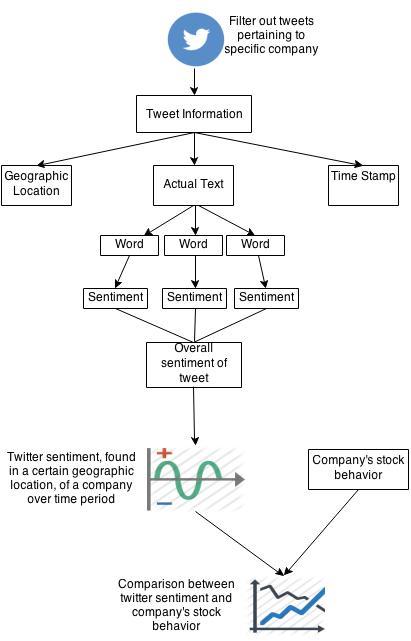 Work Flow
Locations Found
Our Twitter Sample
Cities are highly represented**
Does our Twitter Sample have a high representation of the top cities?
*Wikipedia.org
Results
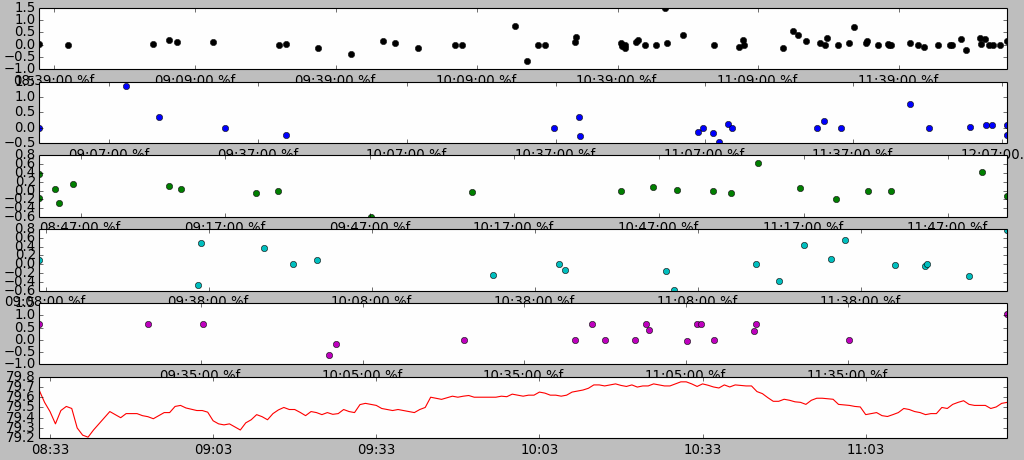 Results
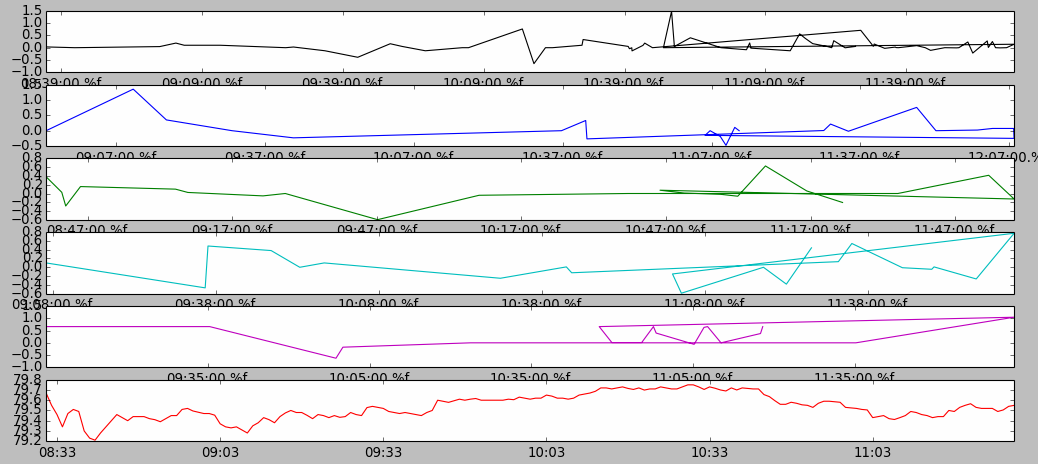 Challenges
Limited time frame
Geographic locations
Different number of tweets/stocks per minute
Future Work
Larger Twitter Sample
Predicting Stock Price
Correlate the number of followers to stock price
References
Cities by GDP
*"List of U.S. Metropolitan Areas by GDP." Wikipedia. Wikimedia Foundation, 22 July 2014. Web. 31 July 2014.
**Mislove, Alan, et al. "Understanding the Demographics of Twitter Users."ICWSM 11 (2011): 5th.
Thank you!
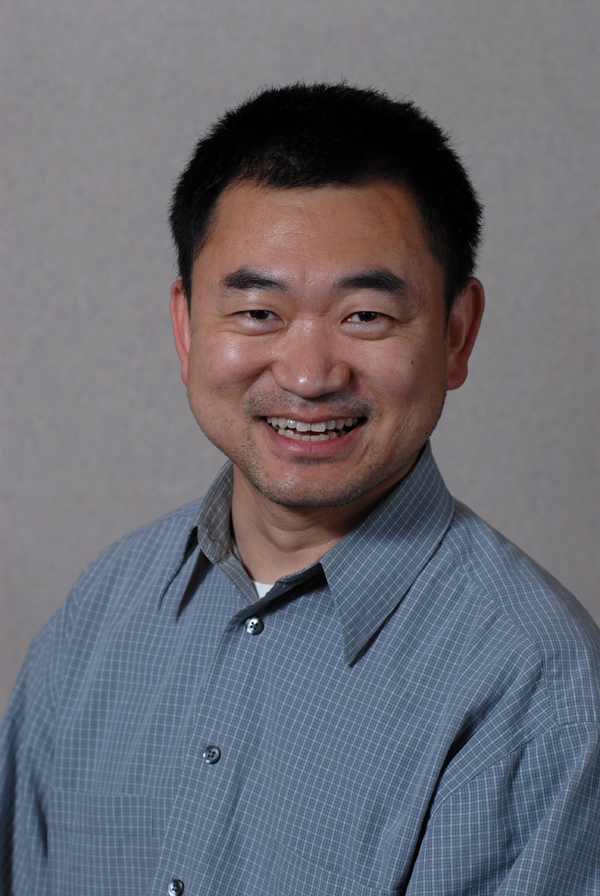 Faculty Advisor: Dr. Shang Yi


Graduate Student: Zhaoyu Li



REU Group & Mentors for their help and support!
University of Missouri
National Science Foundation*
 
*Award Abstract #1359125 
 REU: Research in Consumer Networking 
            Technologies
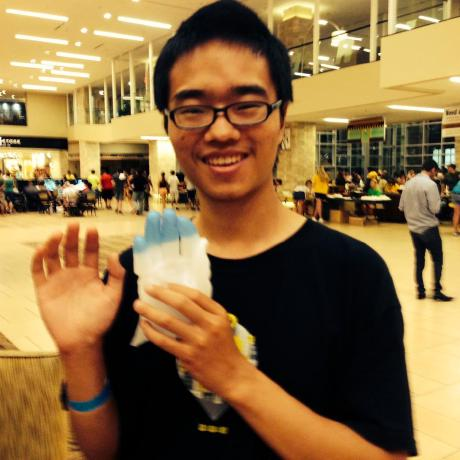 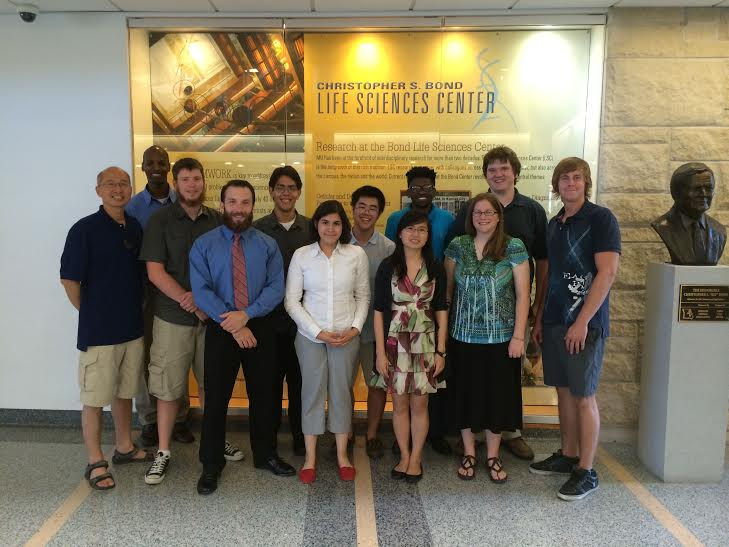 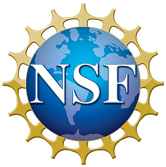 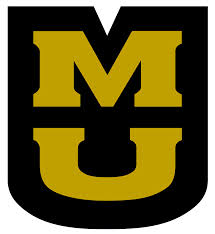 Questions?